ҚАЗАҚСТАН РЕСПУБЛИКАСЫ БІЛІМ ЖӘНЕ ҒЫЛЫМ МИНИСТРЛІГІ
МИНИСТЕРСТВО ОБРАЗОВАНИЯ И НАУКИ РЕСПУБЛИКИ КАЗАХСТАН
«ПАВЛОДАР ҚАЛАСЫНЫҢ  № 34 ИННОВАЦИЯЛЫҚ ҮЛГІДЕГІ
ЖАЛПЫ ОРТА БІЛІМ БЕРУ МЕКТЕБІ» ММ 
ГУ«СРЕДНЯЯ ОБЩЕОБРАЗОВАТЕЛЬНАЯ ШКОЛА № 34
ИННОВАЦИОННОГО ТИПА ГОРОДА ПАВЛОДАРА»
Учитель начальных классов 
Гордеева 
Елена Викторовна
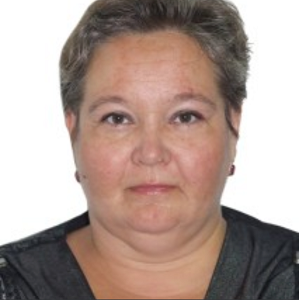 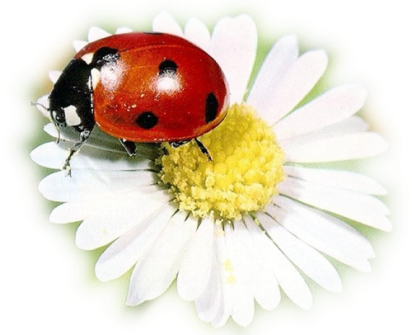 Мы сюда пришли учиться,Не лениться, а трудиться.Работаем старательно,Слушаем внимательно.
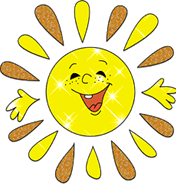 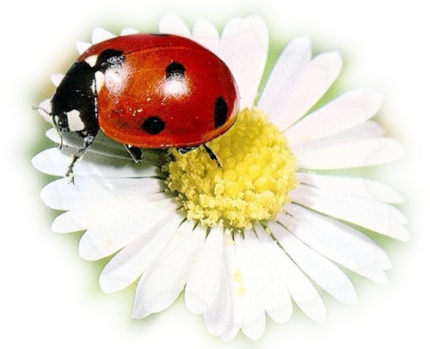 Я
Я
Я
Я
Я
Я
Я
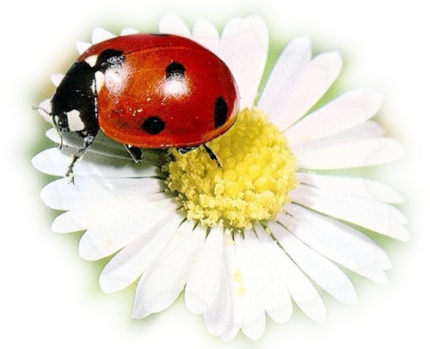 ТЕМА: Выражение чувств и развитие творческих идей.
Создаём композицию 
«Моя семья».
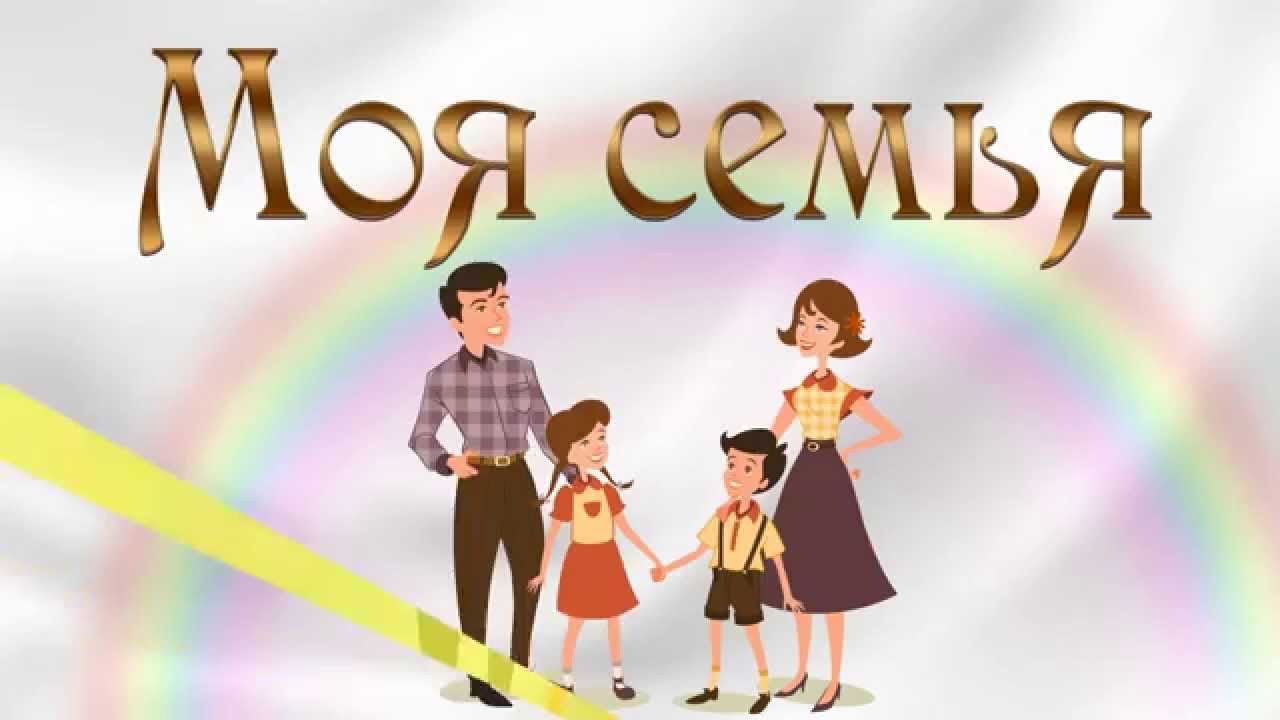 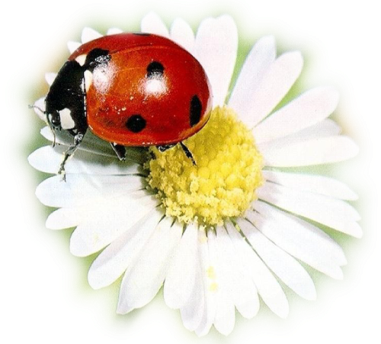 ЦЕЛИ:
1.1.3.1. Творчески представлять идеи и выражать  чувства  определенными способами
1.2.4.1. Использовать материалы и инструменты,  соблюдая технику безопасности
1.3.3.1. Комментировать творческую работу  
1.2.3.2. Создавать  простые объемные  формы определенными материалами (пластилин, бросовые, бумажные материалы и др.)
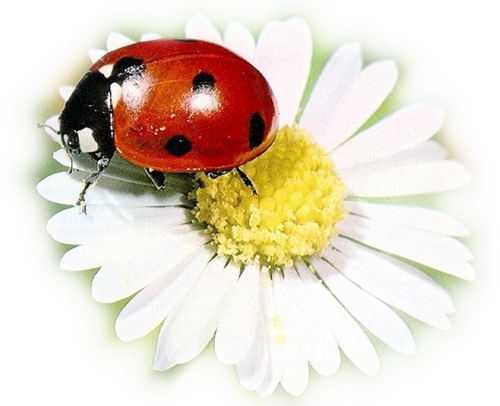 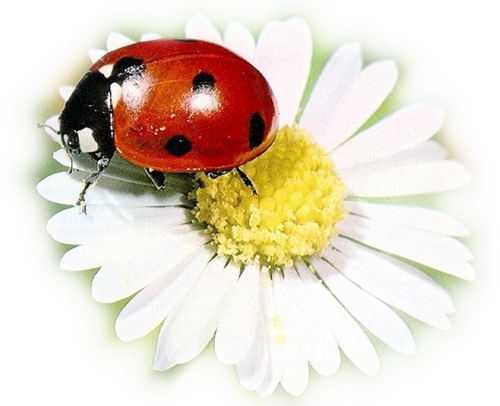 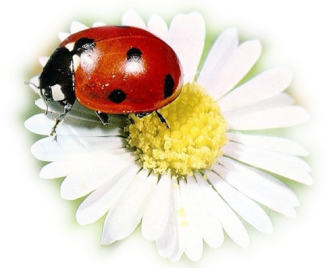 МАМА
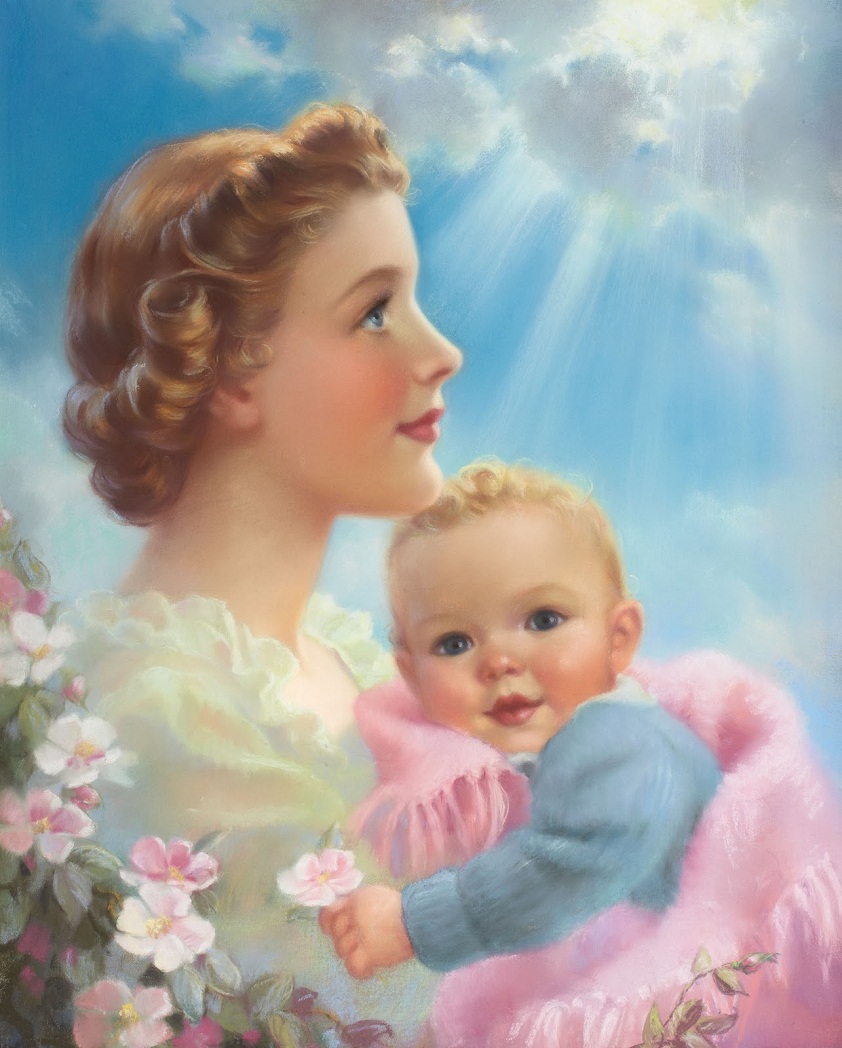 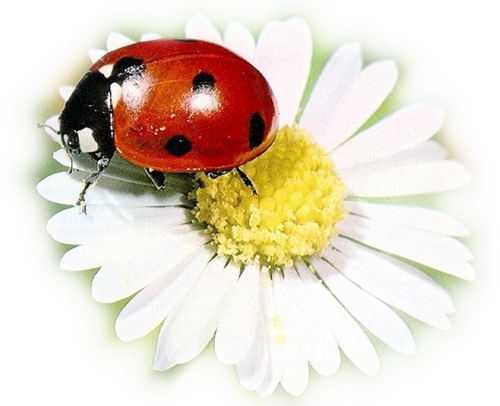 ПАПА
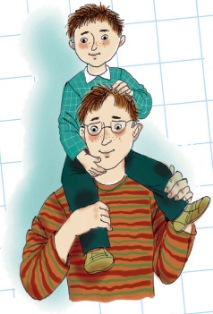 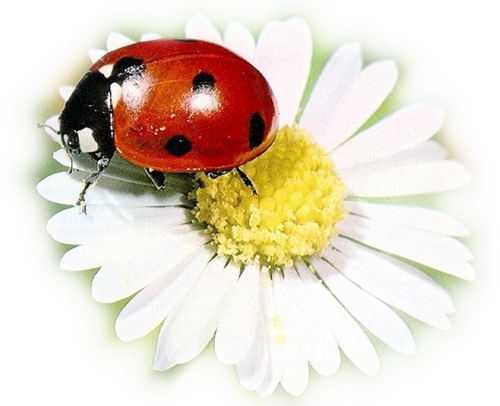 ДЕДУШКА
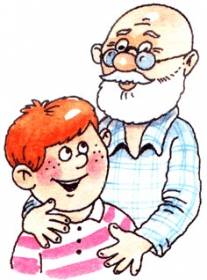 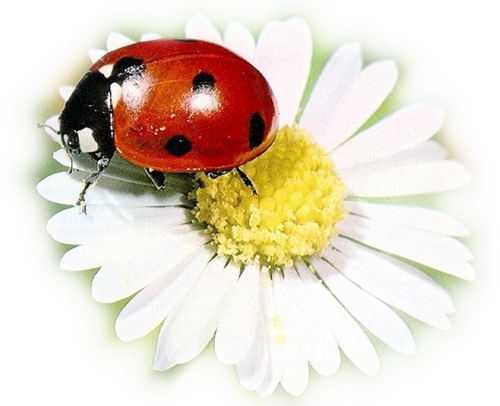 БАБУШКА
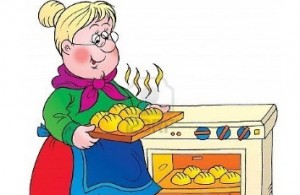 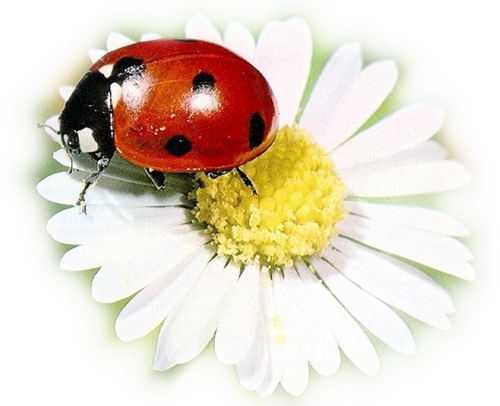 ПОСЛОВИЦЫ
1 группа
В хорошей семье хорошие дети растут.

 2 группа
Вся семья вместе, так и душа на месте.
3 группа
Для внука 
дедушка — ум, 
а бабушка — душа.
 4 группа
Дом согревает не печь, а любовь 
и согласие.
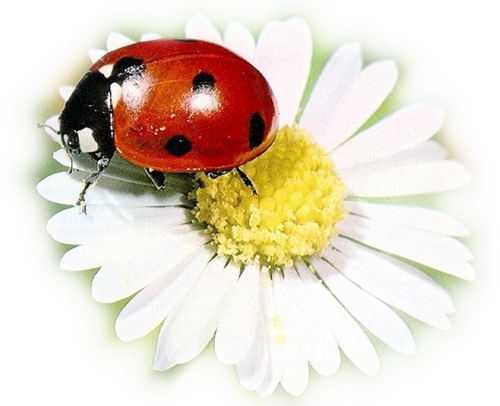 Техника безопасности.
Запомни!
Для ножниц есть закон простой:
Ты для начала их закрой.
И лезвиями от себя
Всегда клади, себя щадя.
Захочешь соседу ты их передать,
Колечки вперёд не забудь ты подать.
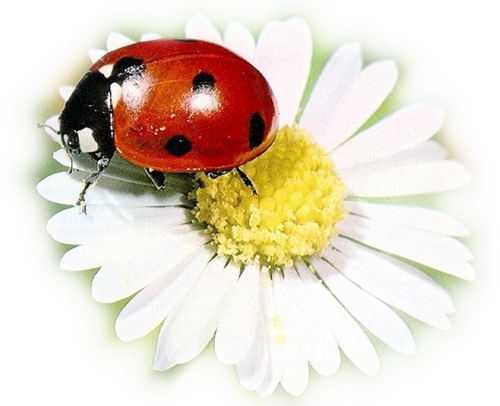 Коллаж (от фр. coller — приклеивание) — технический приём в изобразительном искусстве, заключающийся в создании живописных или графических произведений путём наклеивания на какую-либо основу предметов и материалов, отличающихся от основы по цвету и фактуре.Коллажем также называется произведение, целиком выполненное в этой технике.
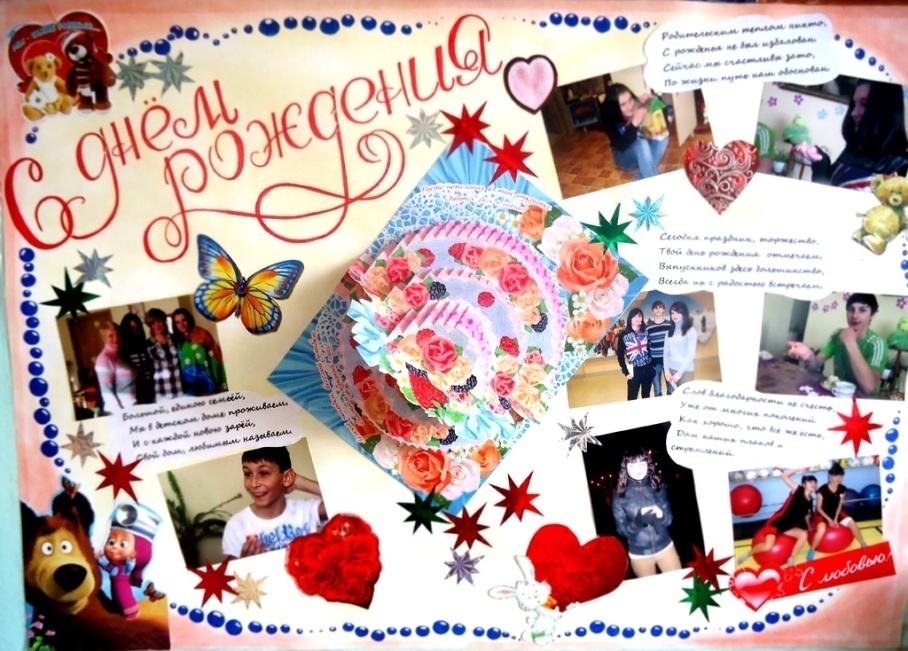 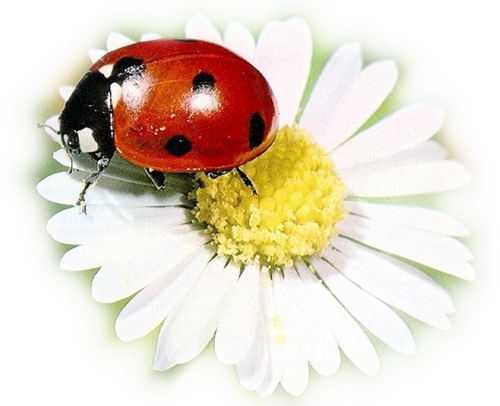 СЕМЬЯ
РОДИТЕЛИ
ДЕТИ
МАМА
ПАПА
ДЕДУШКА
БАБУШКА
БРАТ
СЕСТРА
РОДНЯ
РОДСТВЕННИКИ
ЛЮБОВЬ
ЗАБОТА
СЧАСТЬЕ
ДОМ
РАДОСТЬ
РОДИНА
ВЗАИМОПОНИМАНИЕ
ОПРА
ВЗАИМОПОМОЩЬ
ОТВЕТСТВЕННОСТЬ
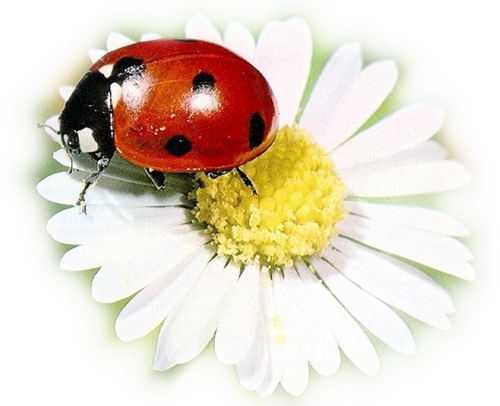 РЕФЛЕКСИЯ
У меня получилось …
Мне понравилось …
Было трудно …
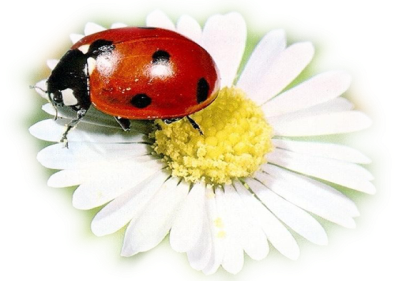 Спасибо!
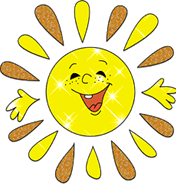 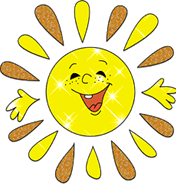 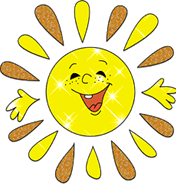 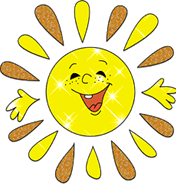 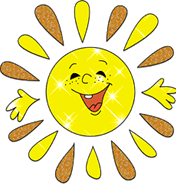 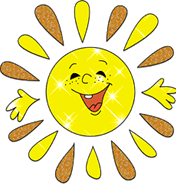 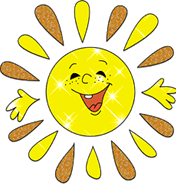 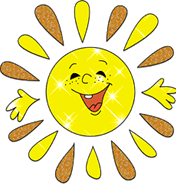 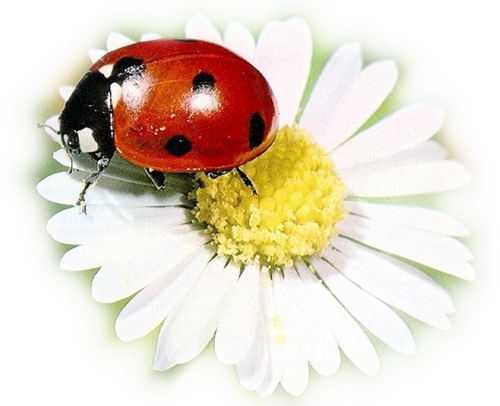 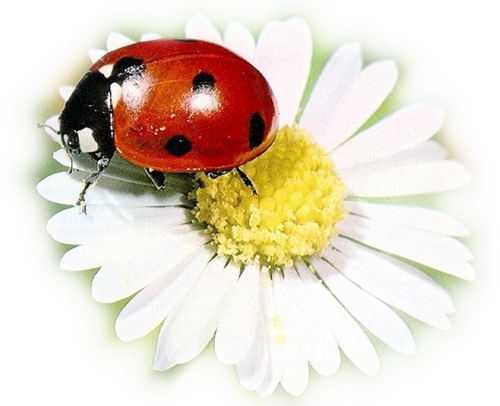